Pulmonary Perfusion in MESAThe MESA Lung Study III
R Graham Barr, MD DrPH

Eric Hoffman, Matt Budoff, Greg Burke, Aaron Folsom, John Hankinson, David Jacobs, Richard Kronmal, Kiang Liu, Wendy Post, Dan Rabinowitz, Russ Tracy, Karol Watson
 
 
NIH/NHLBI/DLD R01-HL077612-9
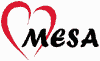 PROGRESS REPORT – MESA Lung I/II
Major hypotheses confirmed 
>100 papers published
NEJM, Ann Intern Med (2), AJRCCM (7), Circ (3), Nat Gen
Major papers on:
Heart-lung interactions (>125 citations)
Significance of emphysema in the absence of COPD
Genetic basis for emphysema
4 R01’s, RC1, 2 R21’s, K23, Alpha1/COPD Foundation
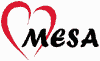 Mortality Rates, US, 1969-2013
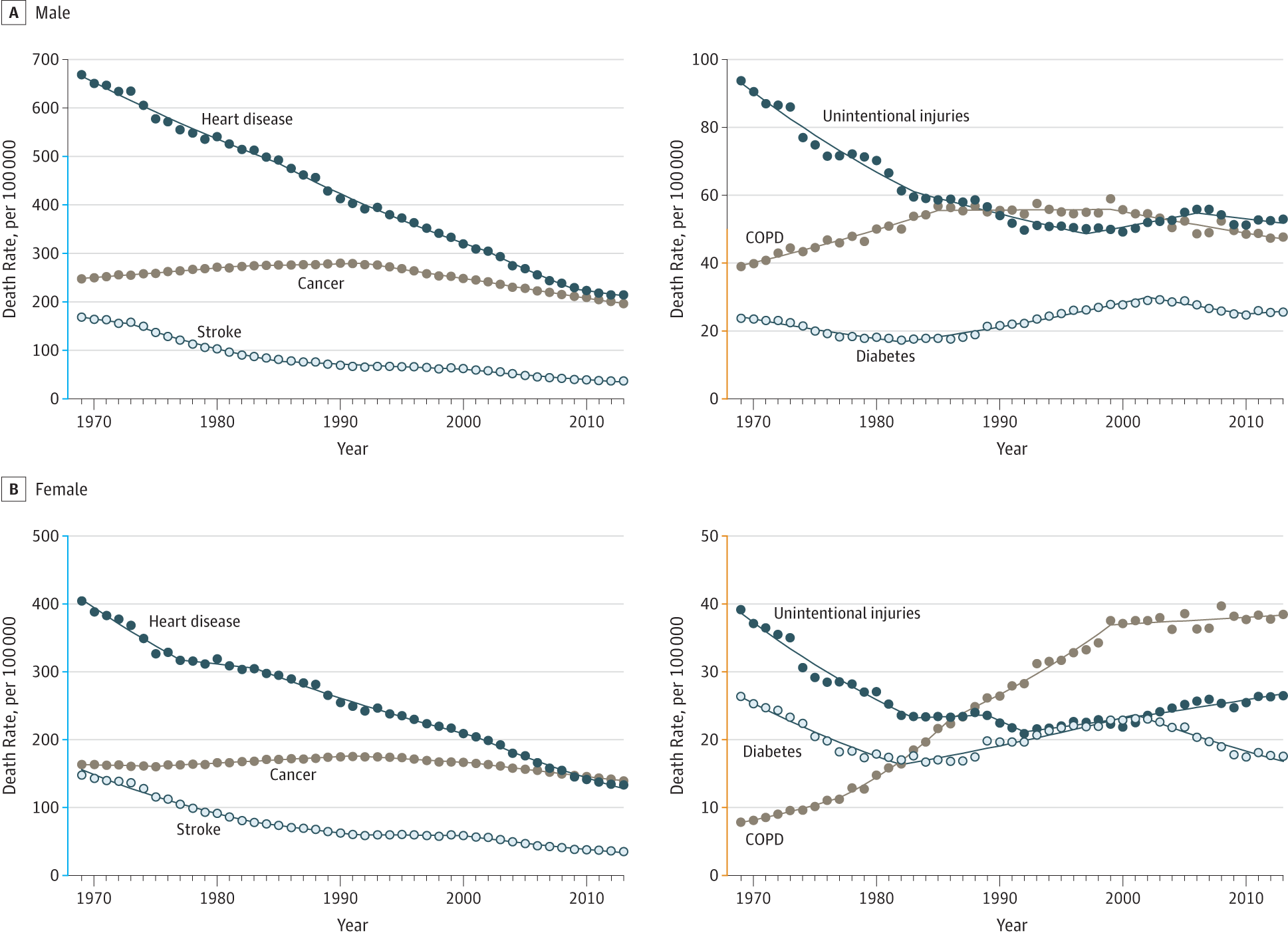 Men
COPD
Women
JAMA, 2015
COPD-Related Conditions
Chronic Bronchitis
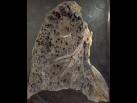 Emphysema
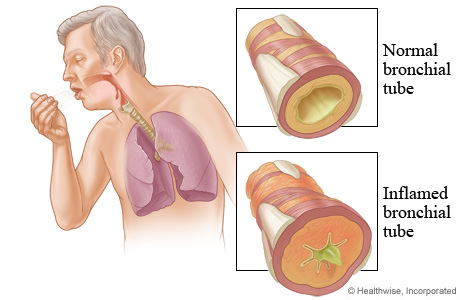 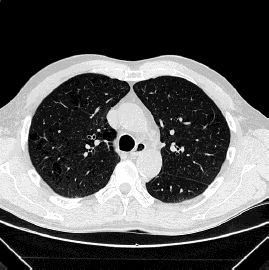 COPD
CHRONIC AIRFLOW OBSTRUCTION
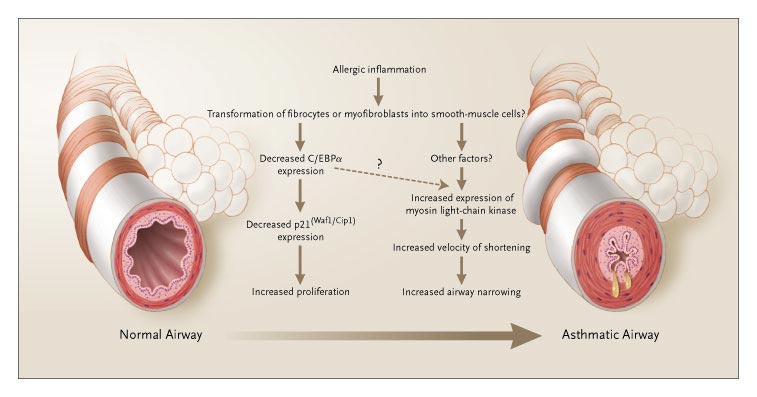 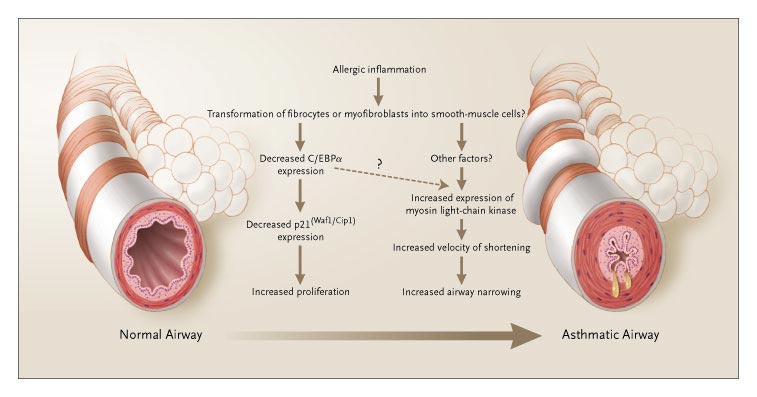 Asthma
Emphysema without COPD is Commonin the General Population
Emphysema on CT 
(8%)
MRC Chronic Bronchitis (8%)
COPD
 (10%)
Asthma onset < Age 45 (7%)
MESA Lung II
55-94 years; 45% never smokers
n=2,426
[Speaker Notes: Compare with autopsy studies:
Leopold/Gough (1957)  65 panacinar vs 75 panlobular+panacinar
Thurlbeck (1963, Boston): centrilobular emphysema in 22% of 138 unselected autopsies and panlobular in 14%
Heard/Izukawa (1964, London):]
Emphysema on CT has a Poor Prognosis Independent of COPD
Emphysema associated with dyspnea and reduced exercise tolerance in MESA ppts without COPD
Predicts respiratory exacerbations and hospitalizations independent of lung function
Major correlate of impaired left ventricular filling 
Predicts all-cause mortality in MESA pts without COPD
Among current, former and never smokers
Smith, Am J Med, 2014
McAllister, PloS ONE, 2014
Barr, NEJM, 2010
Oelsner, Ann Intern Med, 2014
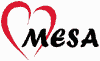 Change in Percent Emphysema over 10 years
Mixed effects model with random intercept and slope adjusting for variables in box plus demographics, scanner, time*sex, time*race, and time*pack-years
Importance of the Pulmonary Vasculature
Physiology
Biology
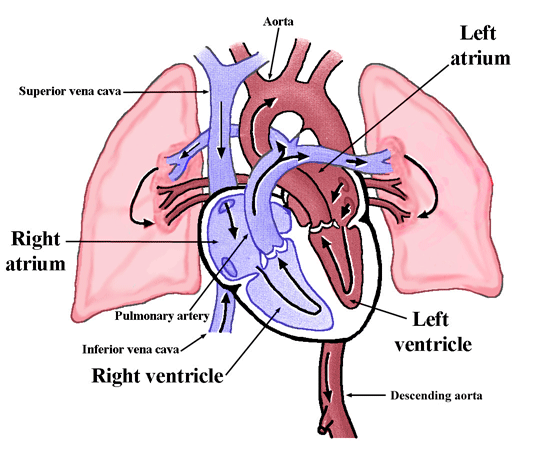 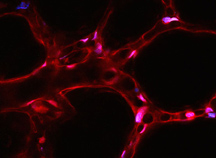 Courtesy: J Bhattacharya
Cigarette Smoking
Air Pollution
Occupational Exposures
ADORA2A
PX2R7
AGER
Innate Immunity
Adaptive Immunity
Endothelial Apoptosis/Microvasculature Loss
Neutrophil Attachment
NKT cells
Pulmonary Microvascular Compromise
Potential ConfoundersP/E
Fibrosis/IPF
PAH
Medications
Microaggregation/
in-situ thrombosis
Hyperviscosity
Pulmonary Vasoconstriction
Impaired LV filling
Reduced Cardiac Output
“HF preserved EF”
Hypoxia
Emphysema Progression
Pulmonary Vascular Volume on CT is associated with Impaired LV Filling
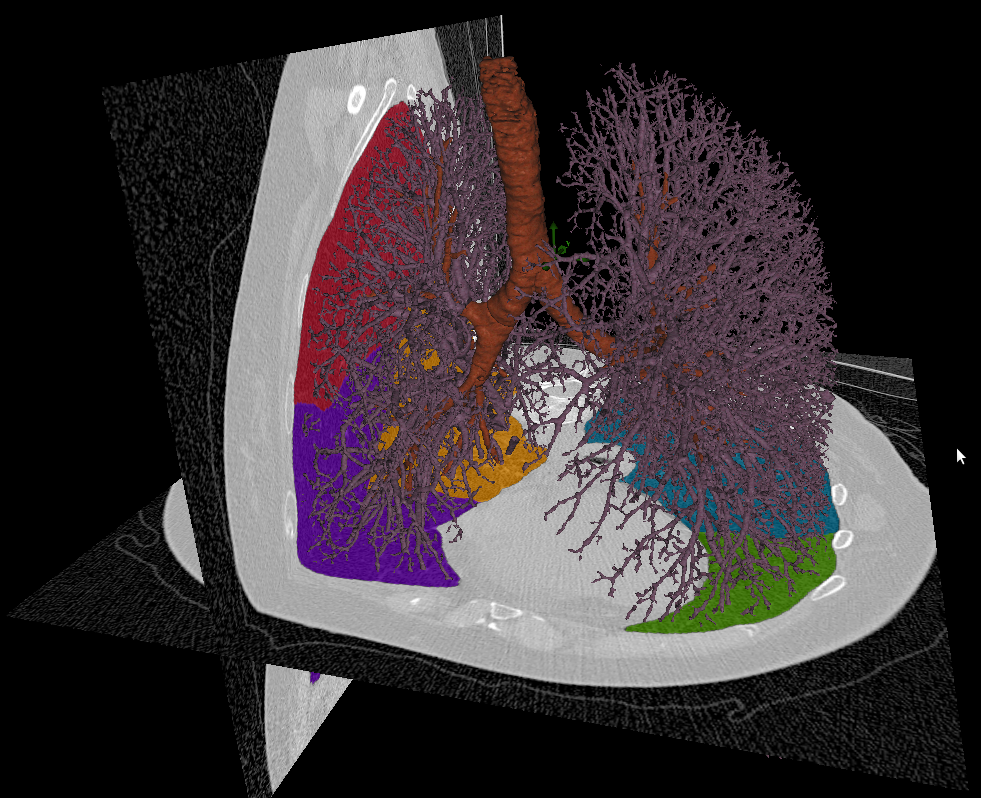 Adjusted for age, gender, race, ht, wt, scanner, mAs, smoking status, pk-yrs, education, HTN, SBP, cholesterol, HDL, diabetes and diuretic use
AIMS
Pulmonary perfusion is lower and pulmonary arterial volume is greater in emphysema/panlobular emphysema
Immune activation is associated with emphysema progression and NKT-cell number and activation state are increased in emphysema and in participants with reduced pulmonary perfusion
Lobar reductions in the pulmonary vascular volume are associated with progression of emphysema over 6 years
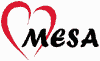 Approach
Target 2000 ppts, 6 sites 
Inclusion: 3204 MESA participants with full-lung CT in 2010-12 
Exclusions:
CT:  >20 mSv from MESA scanning or MESA COPD II CT
Contrast: Iodine allergy; eGFR<=60
Albuterol: arrhythmia, unstable angina/recent MI
Questionnaire
Spirometry (+ post-bronchodilator if airflow obstruction)
Lung CT:  1000 with contrast; 1000 without contrast lung CT
Creatinine (1000), FPG, CBC/diff; blood for iNKT cells (192); cotinine
Dual-Source, Contrast-enhanced CT for Pulmonary Perfusion
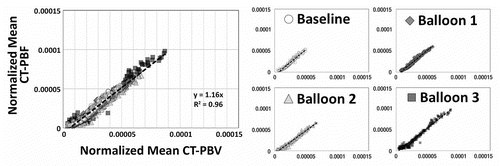 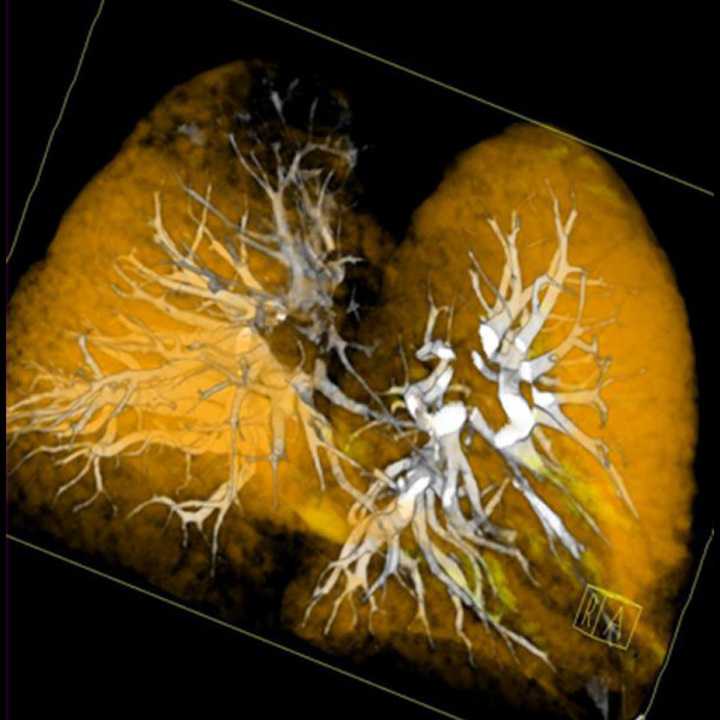 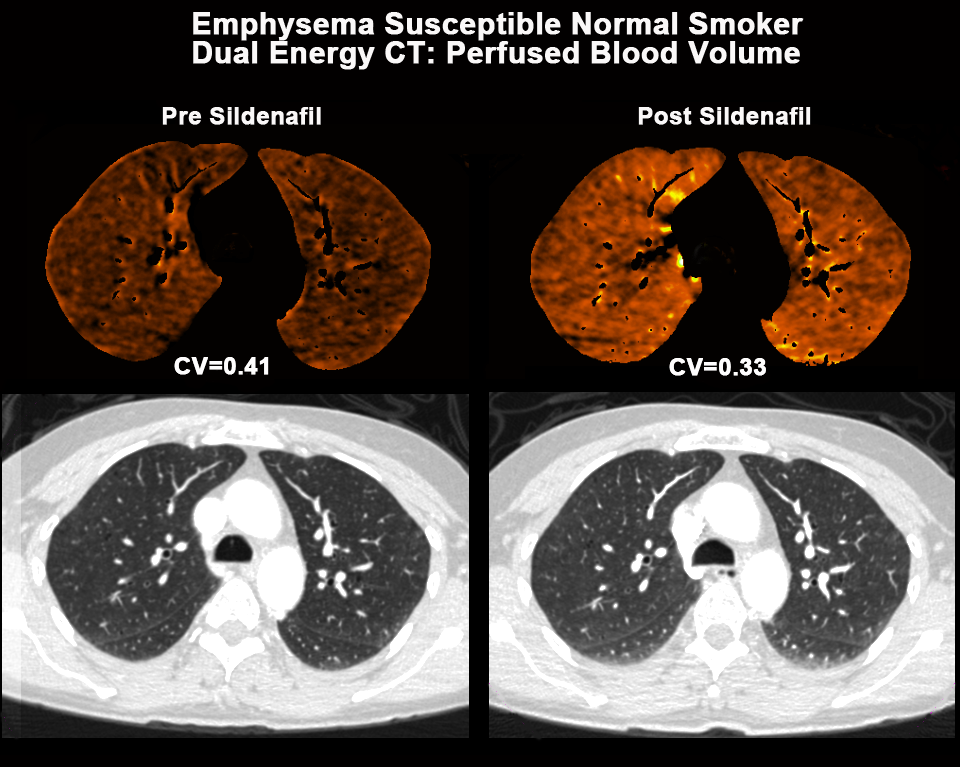 Fuld, Radiology, 2013
Siemens, 2013
Hoffman, unpublished
Thanks !!!